Turner in Kent
J.M.W. Turner    1775 – 1851 :  self portrait c.1799Tate Britain
Richard Horwood’s map of London 1799 showing Turner’s birthplace at 21 Maiden Lane onthe 23 April 1775. The house no longer exists but the site is marked by a blue plaque.
Canterbury, 1762   W. & H. Doigge
Greenwich Hospital from the Park, c.1809, and painting exhibited at RA in 1809.Tate Britain.
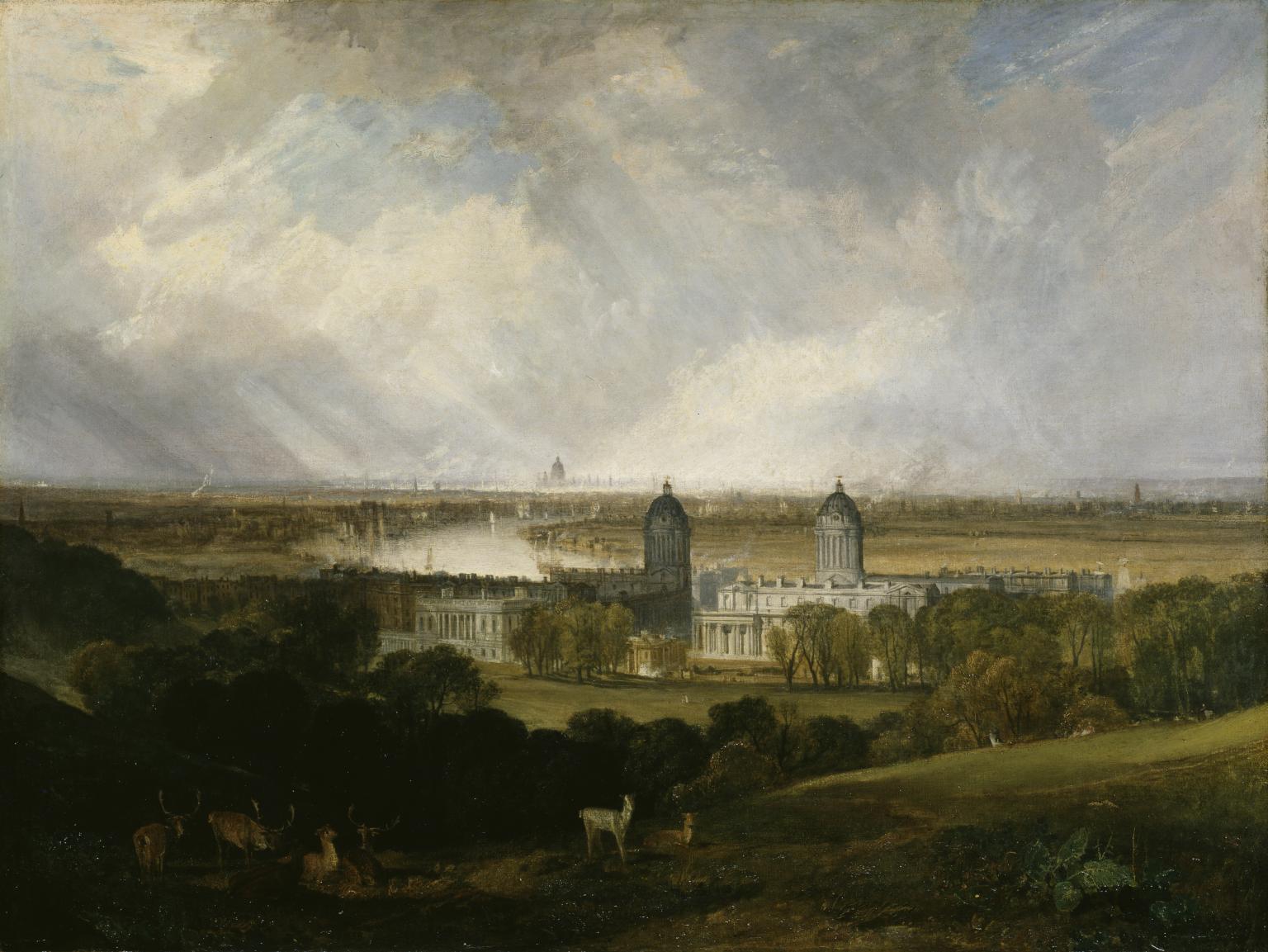 Turner:  Interior of ‘King John’s’ Palace at Eltham, c.1791           Yale Centre for British ArtA watercolour of Eltham  Palace hall was exhibited in the Royal Academy in that year.
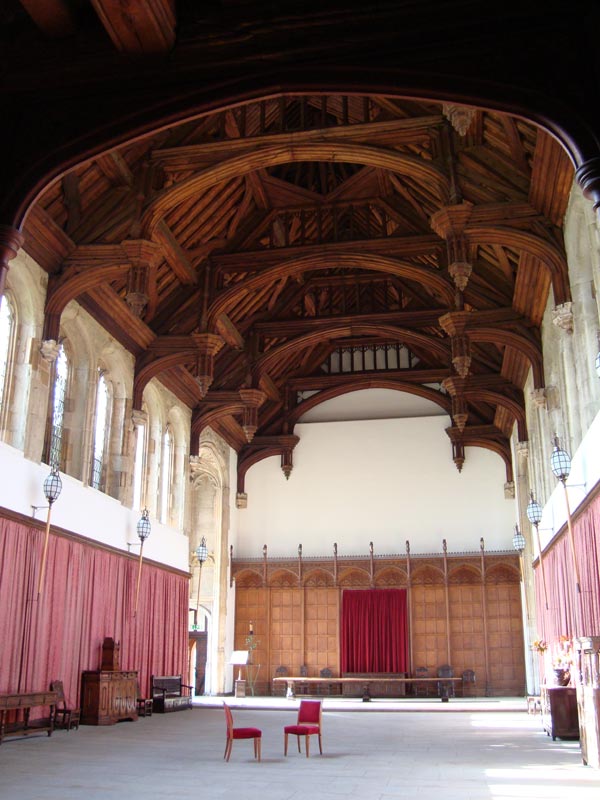 Aylesford Bridge  c.1798           Tate Britain
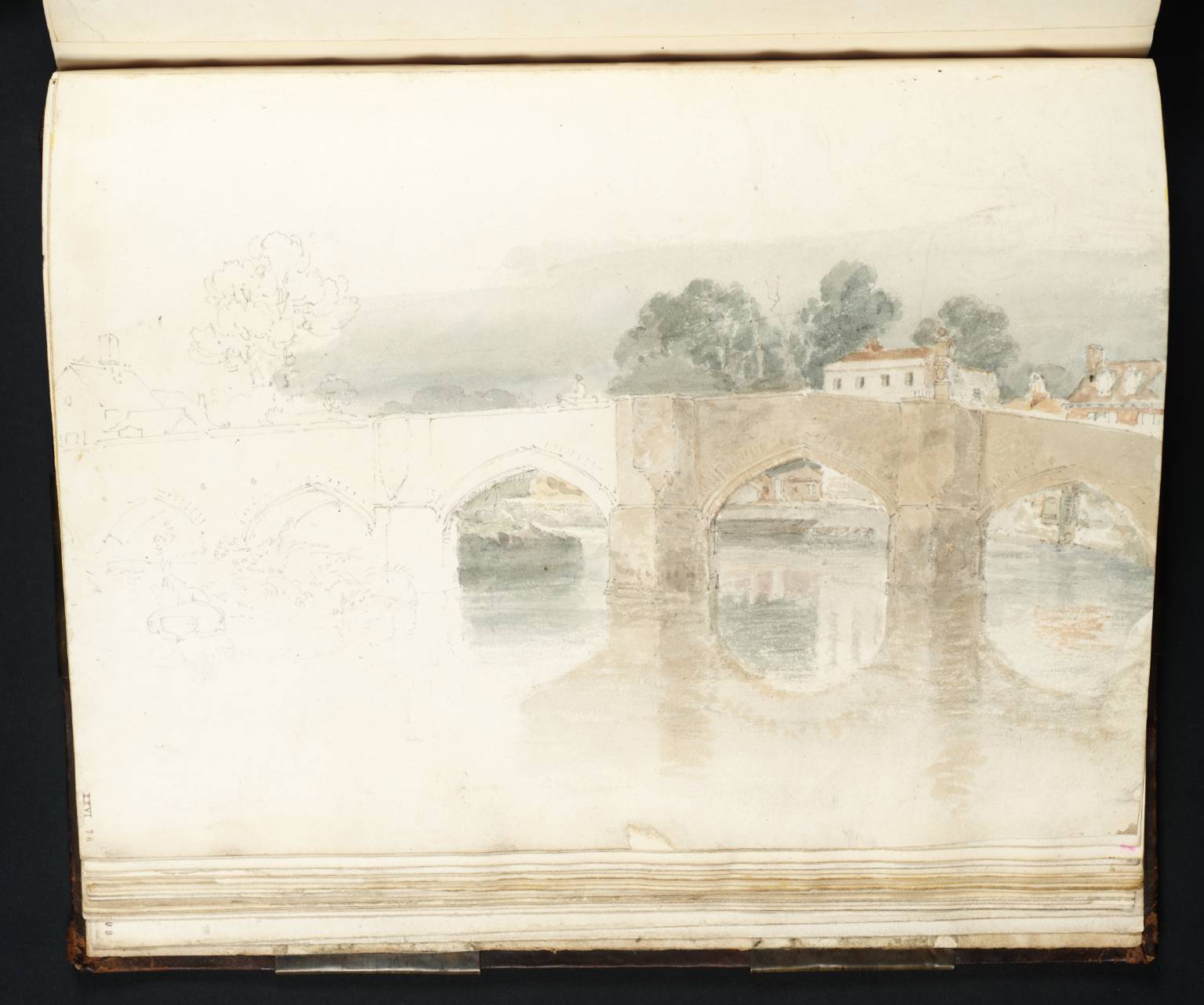 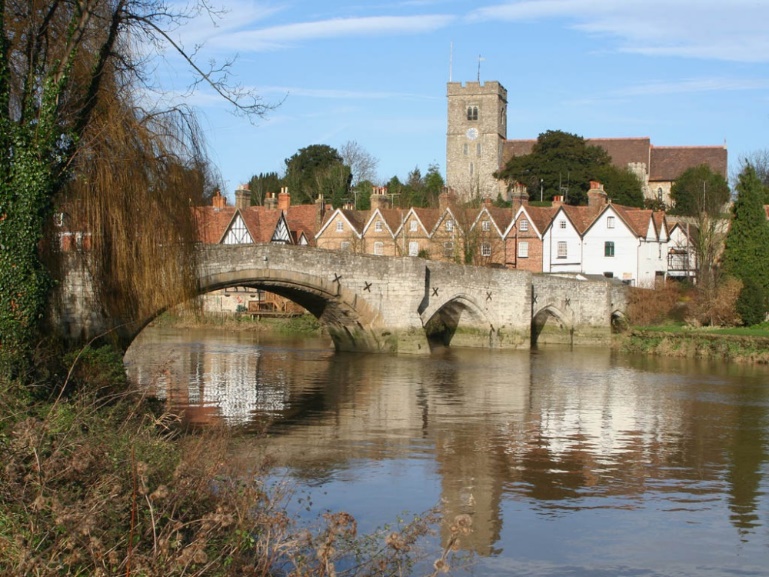 Allington Castle near Maidstone, 1798Tate Britain
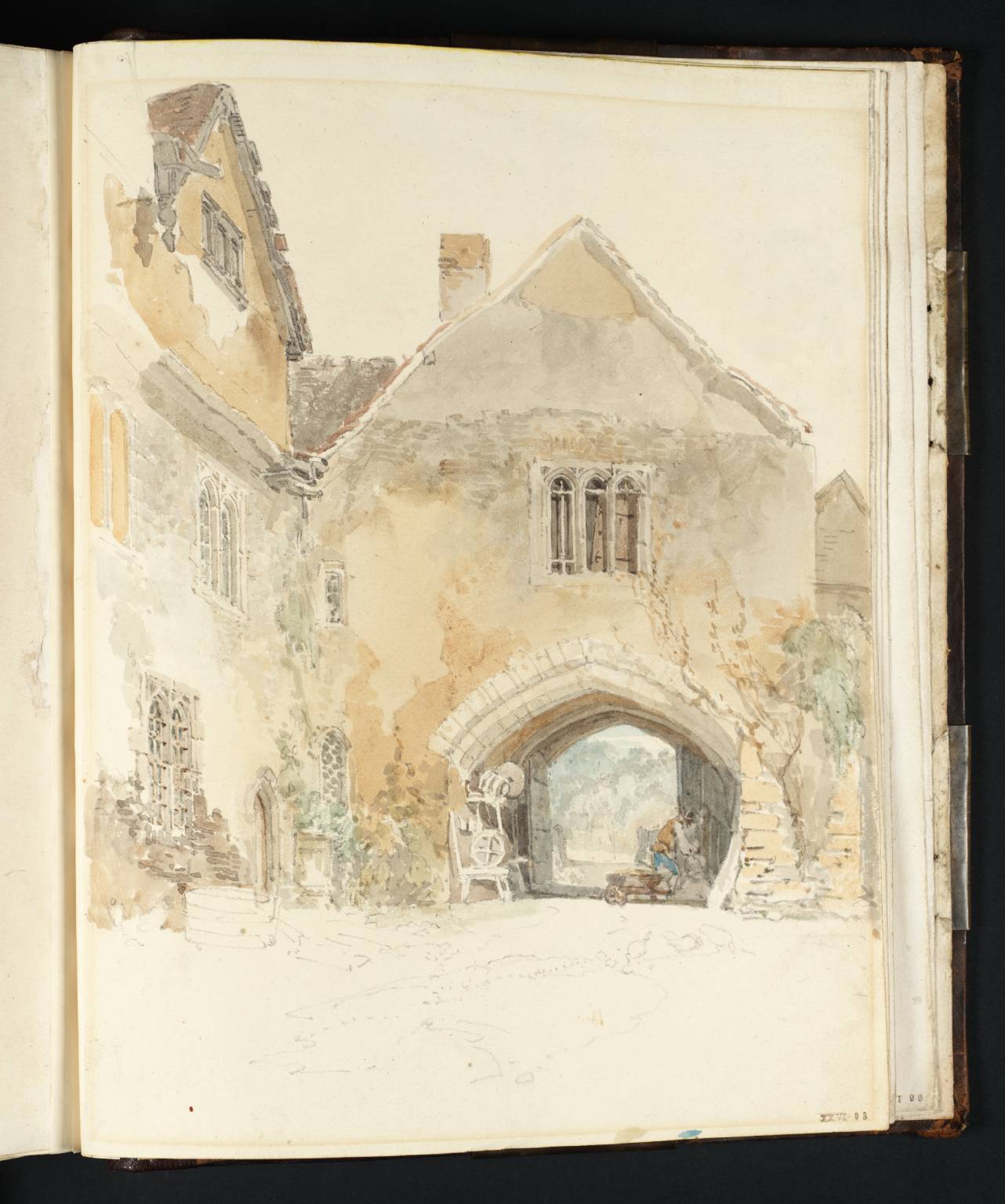 A distant view of Canterbury, perhaps from Harbledown.   Tate Britain c.1830                                                                                                                      S.J. Nash c.1870- 1960
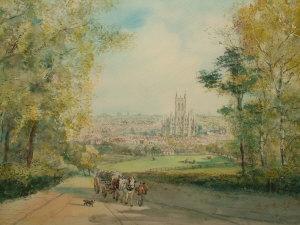 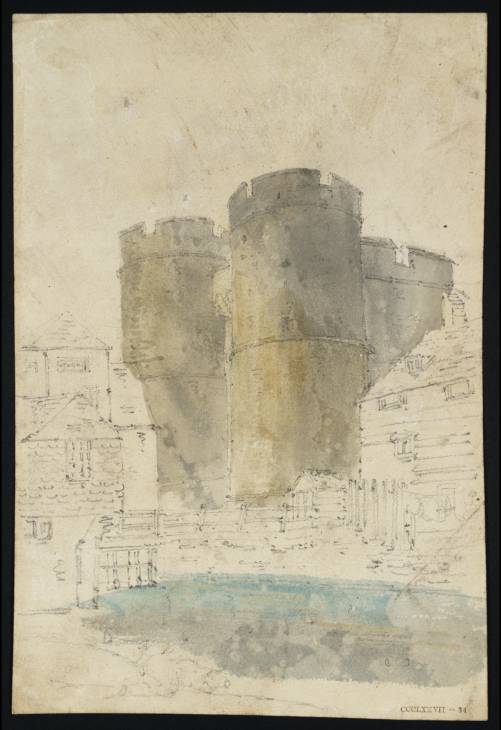 Turner:  West Gate, Canterbury.                             Thomas Girtin : West Gate, c.1797
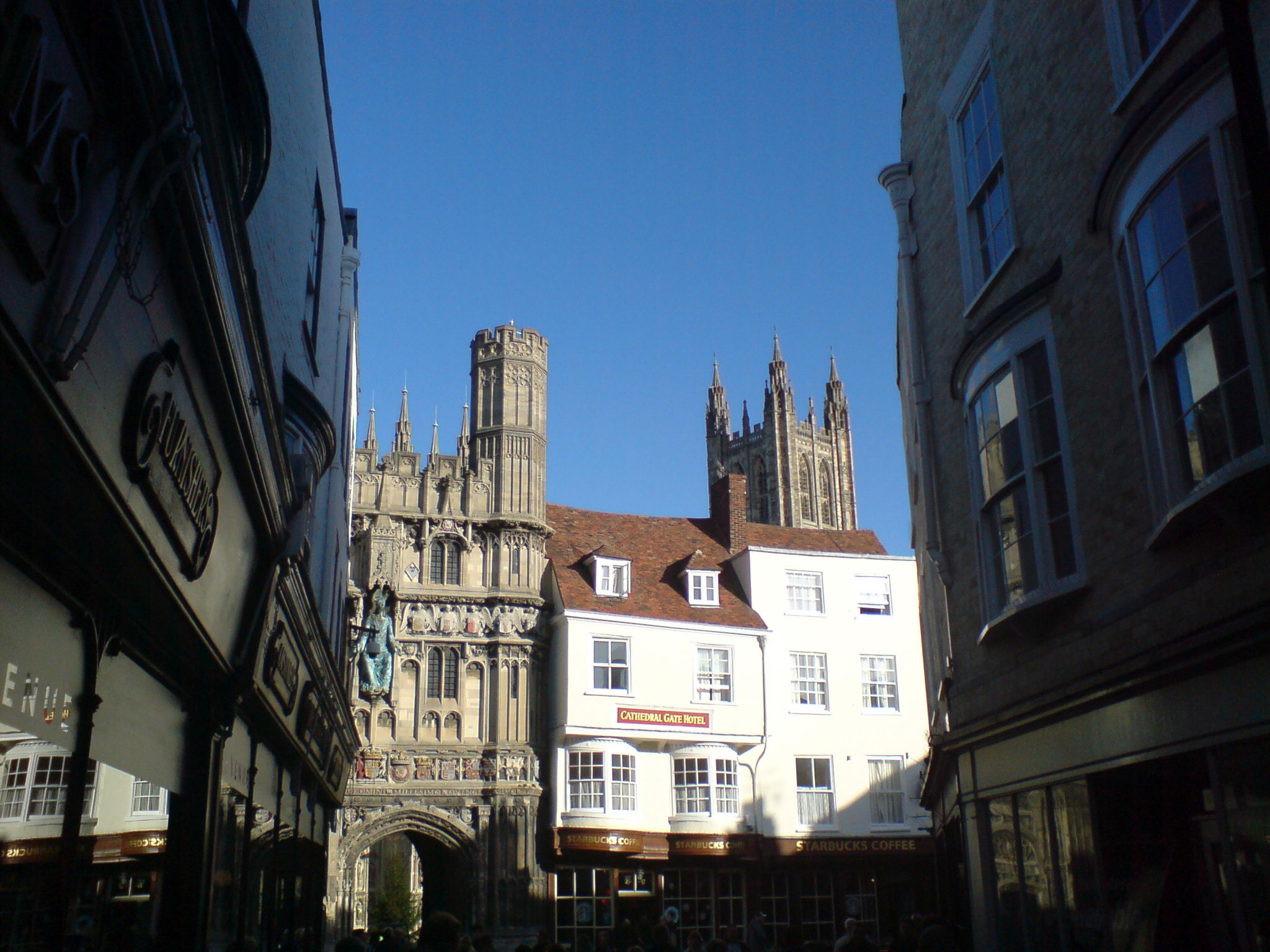 Christ Church Gate, exhibited at RA in 1794.       Fitzwillliam Museum, Cambridge.
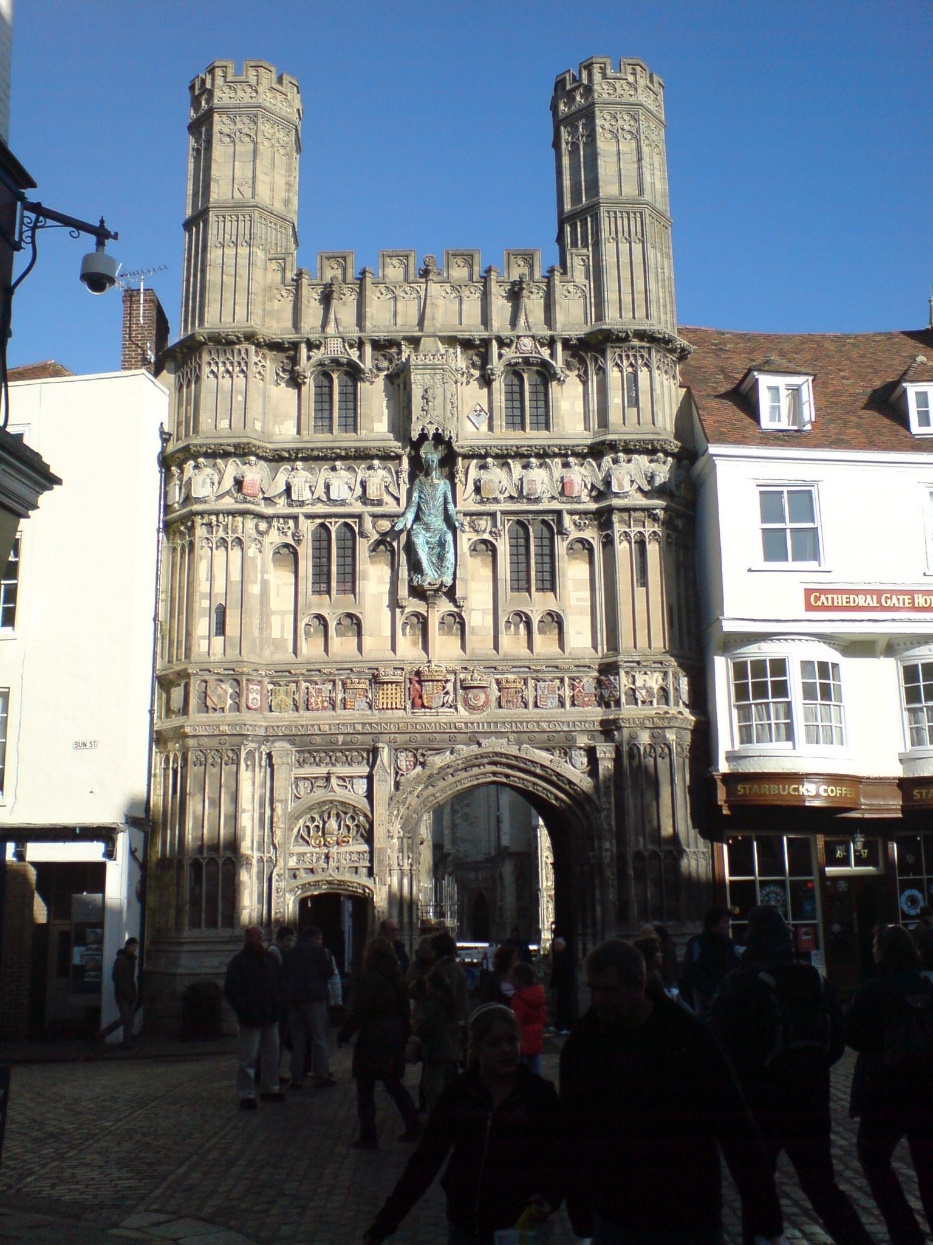 Turner, c.1792                           Childe Hassam  Christ Church Gate, c.1880   Boston Museum
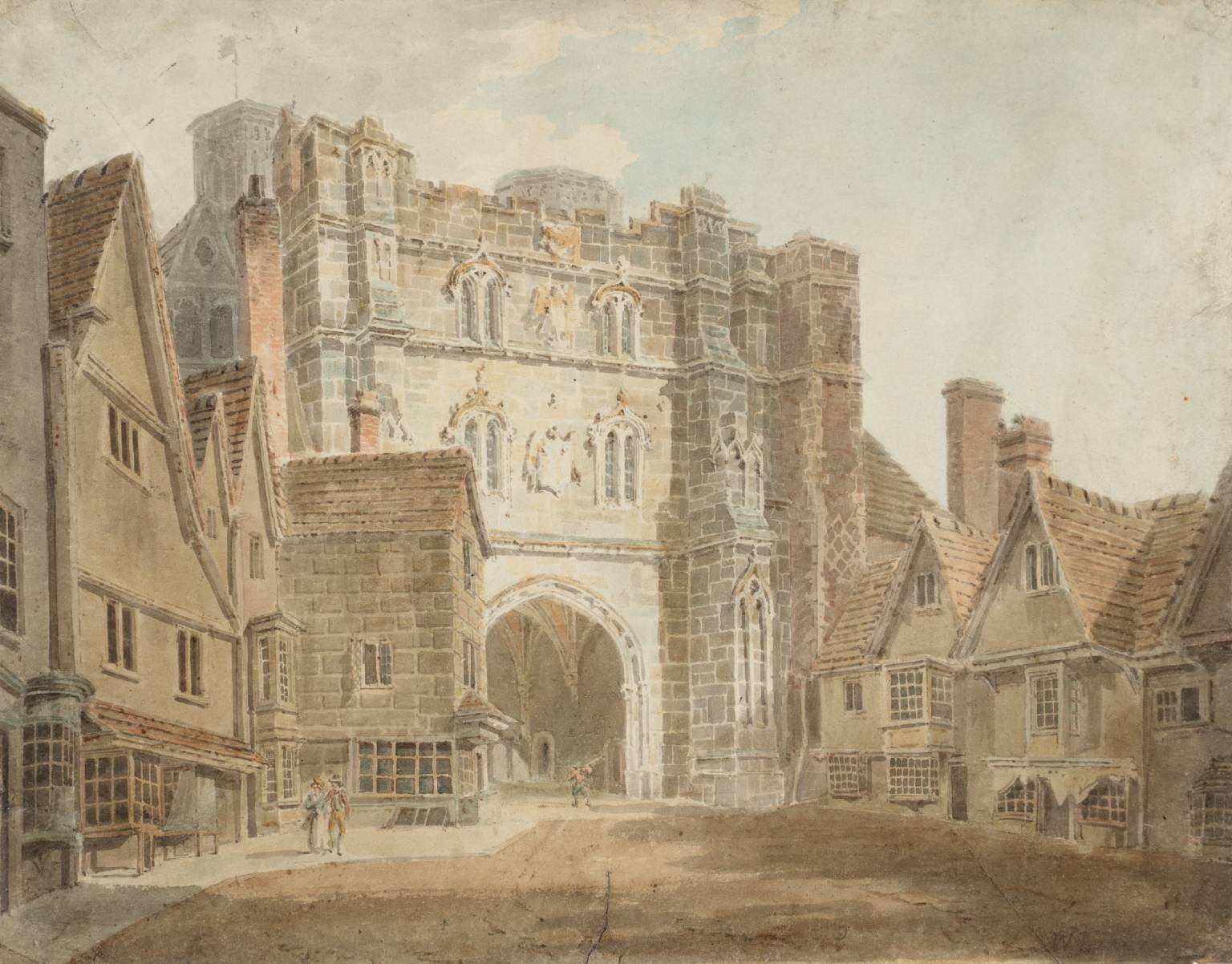 Christ Church Gate from within the Precincts, 1792.   Tate Britain
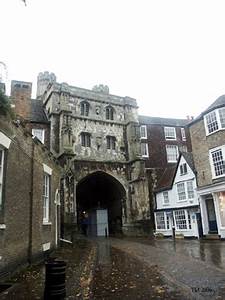 Christ Church Gate, c.1830                         Tate BritainThis sketch may have been from a bundle of loose leaf sheets bound together in the 1830s and not necessarily evidence of Turner having revisited Canterbury but as Allen Warrell formerly curator at Tate Britain suggests, a nostalgic revisiting of scenes he knew from earlier times.
Canterbury Cathedral, St Anselm’s Chapel c,1794.     Whitworth Art Gallery, Manchester.                                                                                               engraving by Wenzel Hollar c.1660
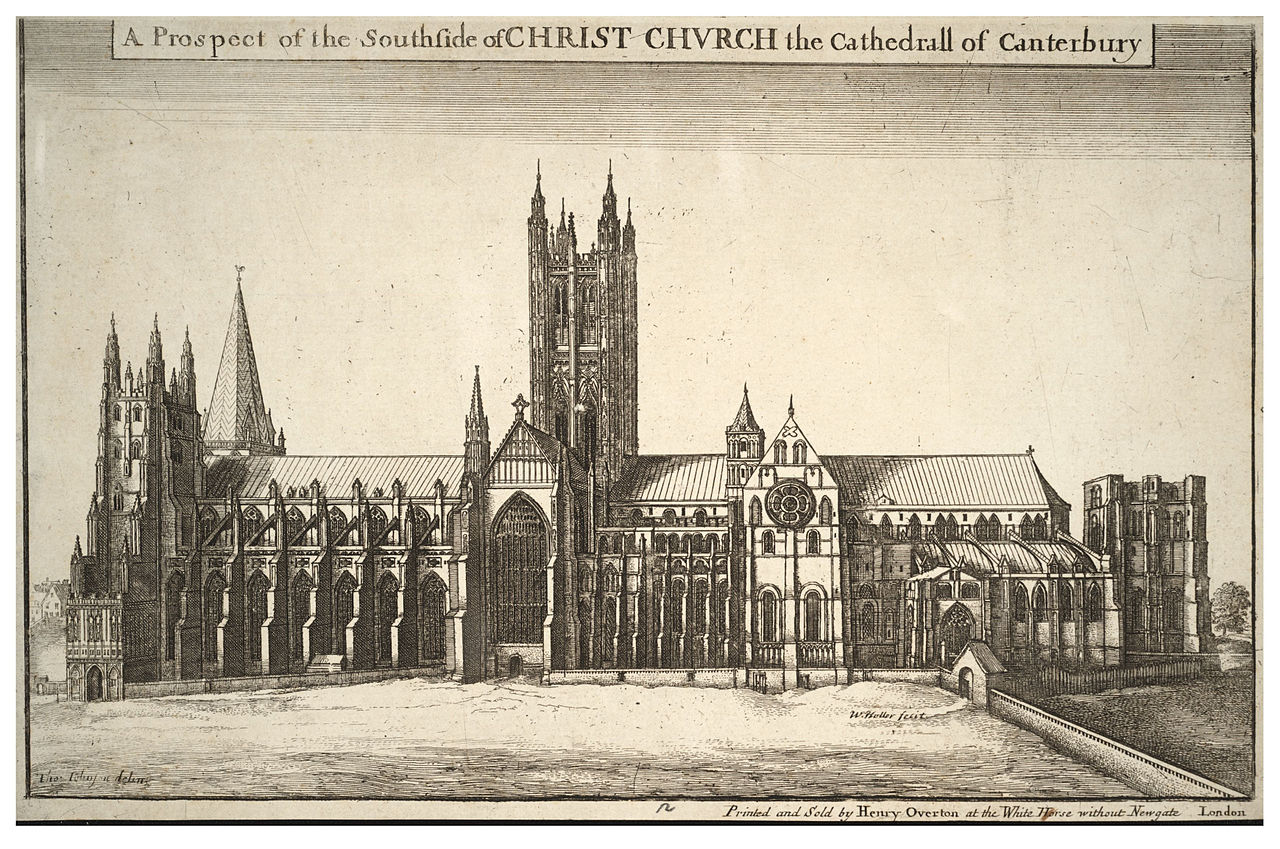 Canterbury Cathedral, Quire, Becket’s Crown c.1792-94
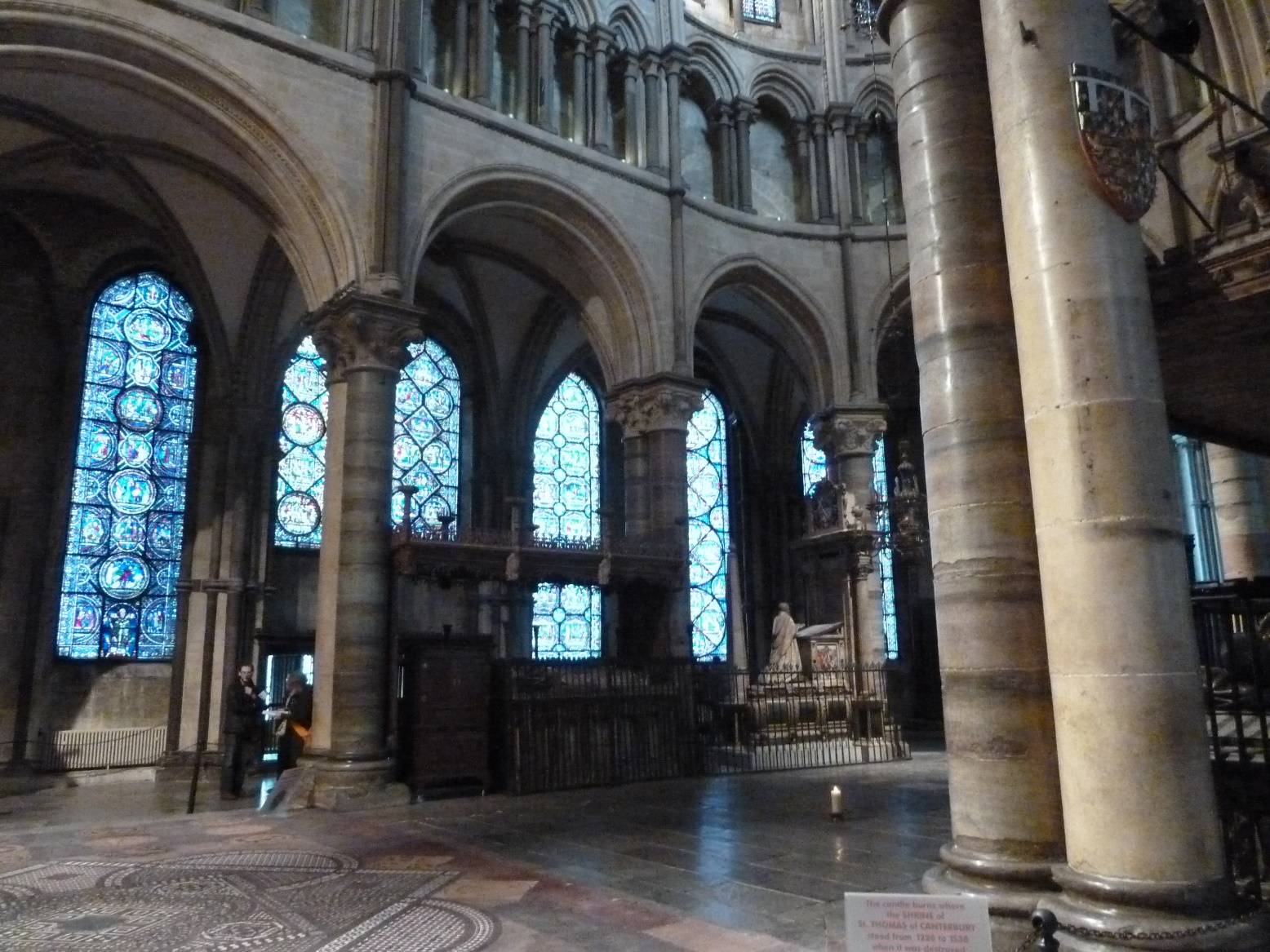 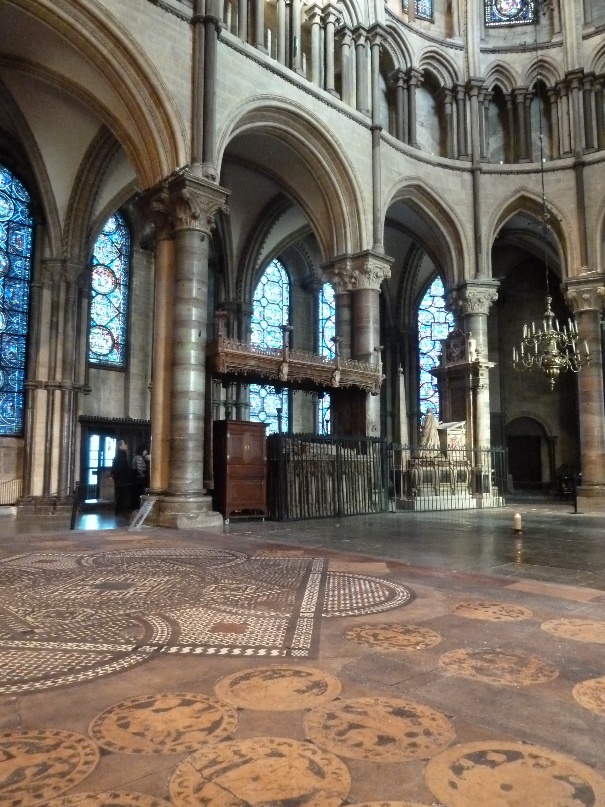 Canterbury Cathedral Crypt; Cardinal Moreton’s Tomb, 1798?        Tate Britaincatalogued as to 1798 by Andrew Wilton but may be earlier. Turner was in Kent in 1798 when he visited the Rev.  Robert Nixon at Foots Cray  and drew in the Medway valley and Aylesford.
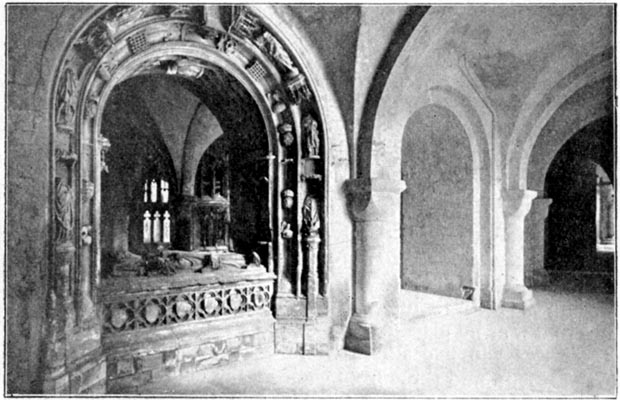 The Norman Staircase at the North Hall.    Tate Britain,  sketchbook Catalogue dated 1830
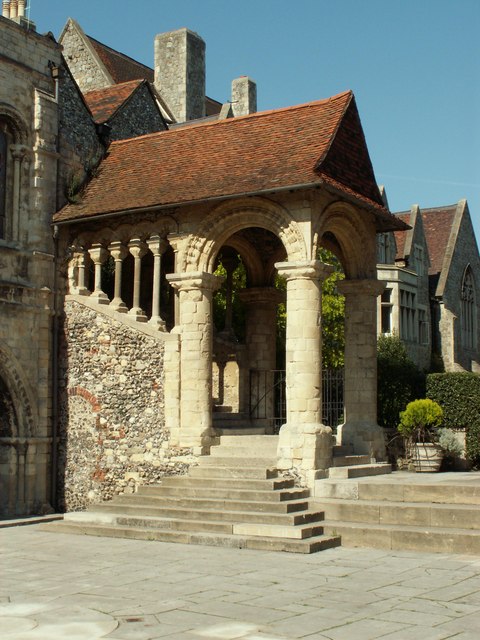 St Augustine’s Abbey c.1794
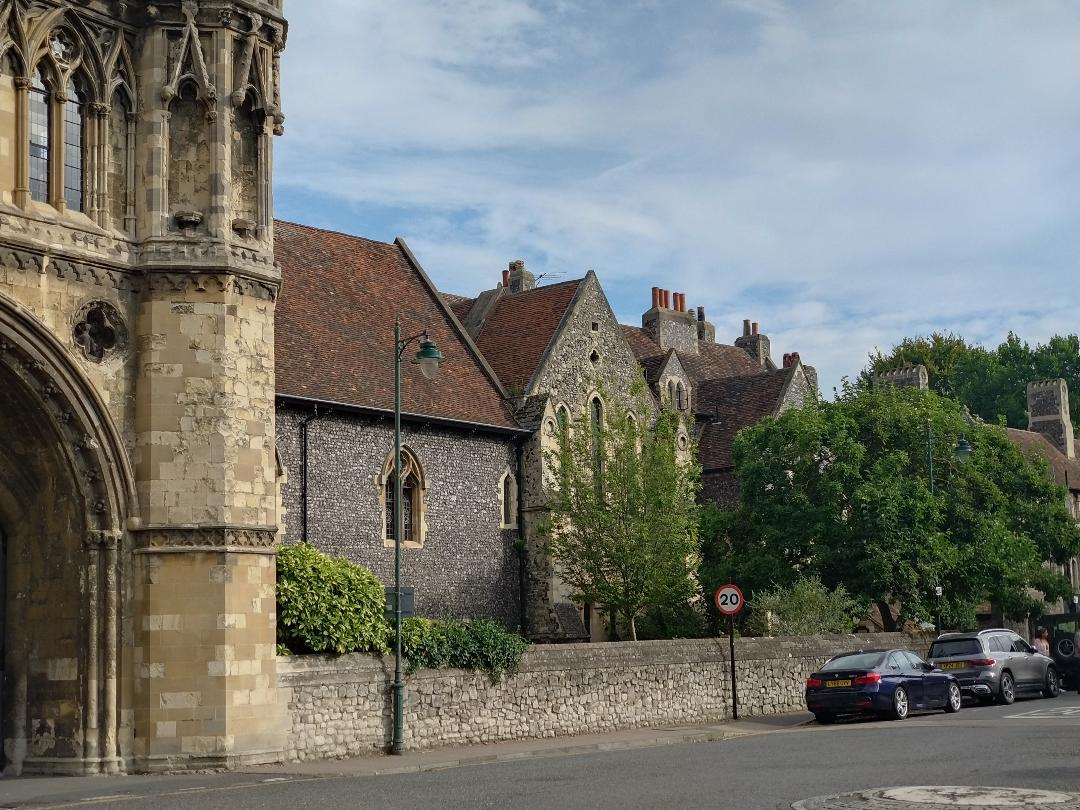 St Augustine’s Abbey,Fyndon’s Gate
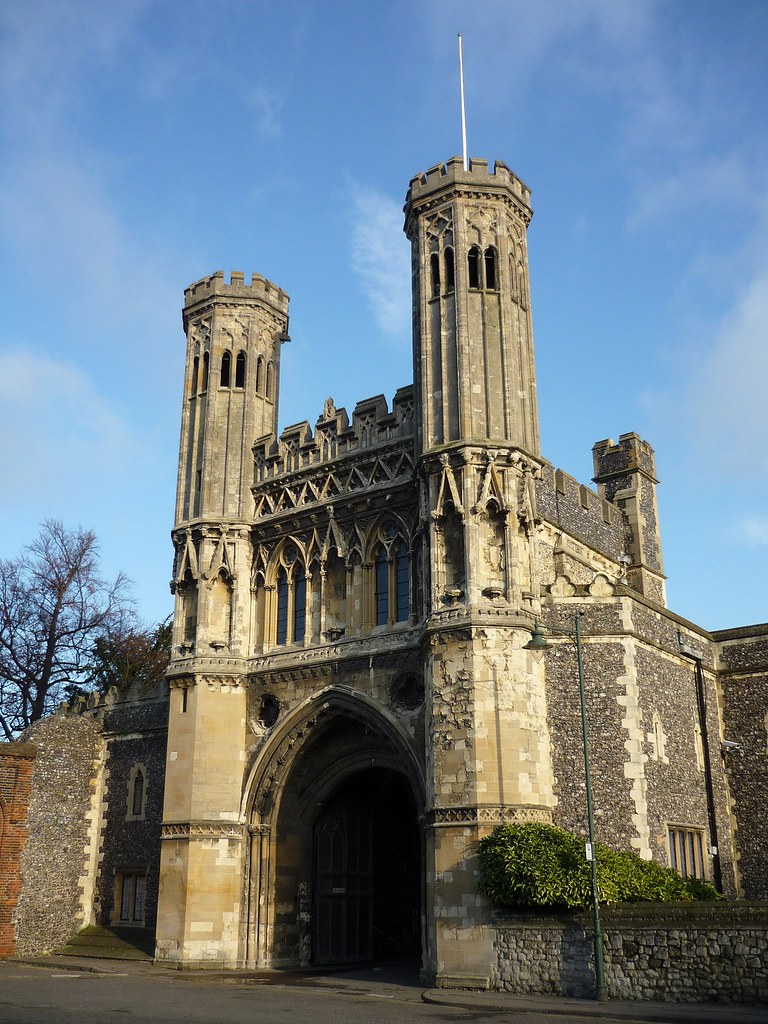 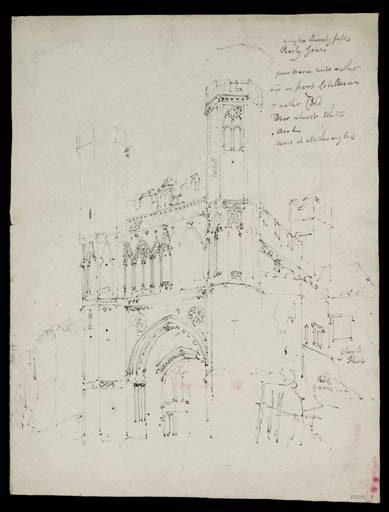 Ruins of St Augustine’s Abbey.   c 1793   Tate Britain  It is hard to identify the specific viewpoint.  St Ethelbert’s tower partially collapsed in c.1803 and was completely demolished between 1823-24.                                   St Ethelbert’s Tower c. 1820 ,  Thomas Shotter Boys, 1803-74                                                                                        private collection
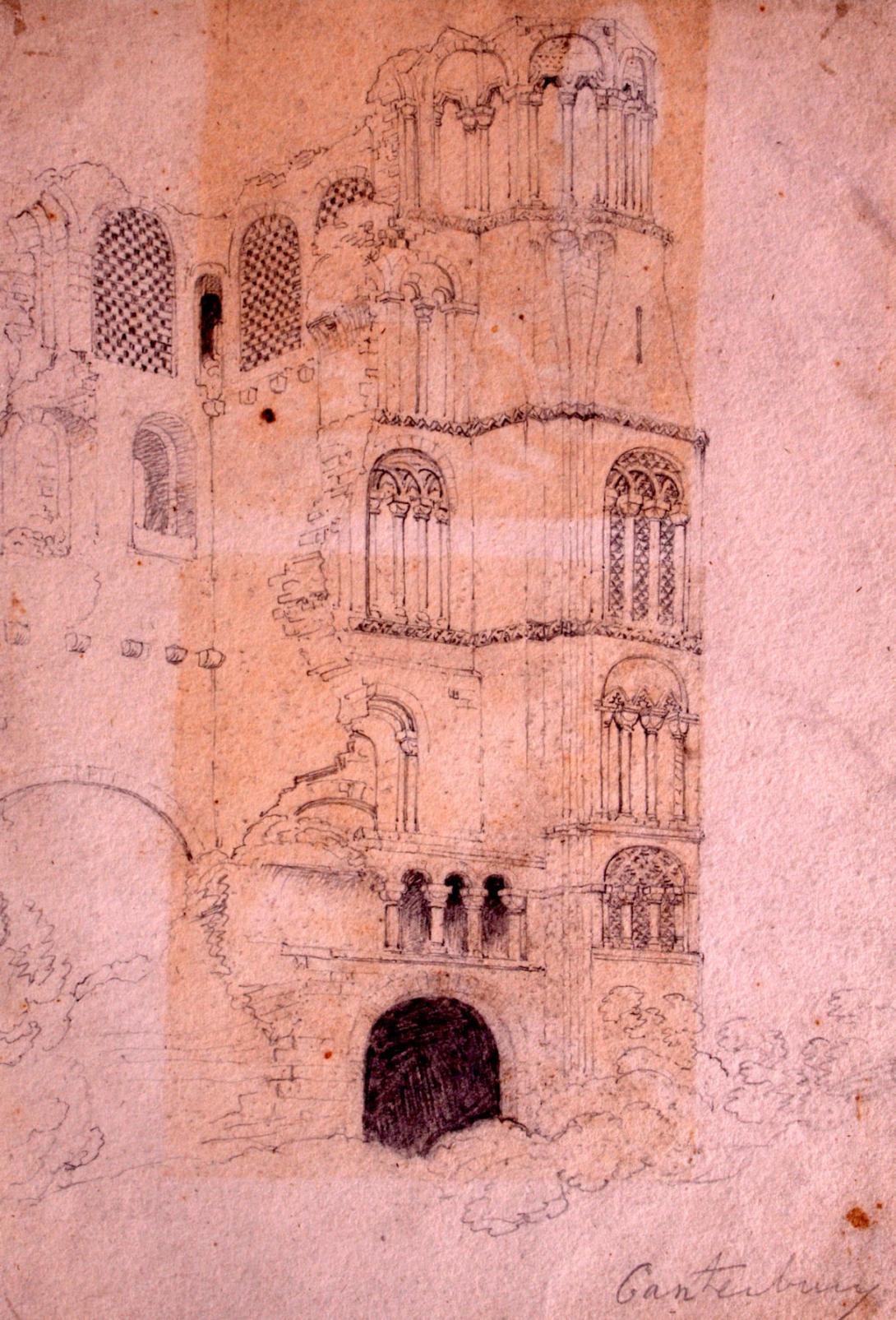 The Great gateway of St Augustine’s Abbey with  Canterbury Cathedral beyond.                                                                                                       Tate Britain, 1830
St Augustine’s Gateway, Canterbury. 1792 - 93.               Yale Centre for British Art.Exhibited at the Royal Academy in 1793.
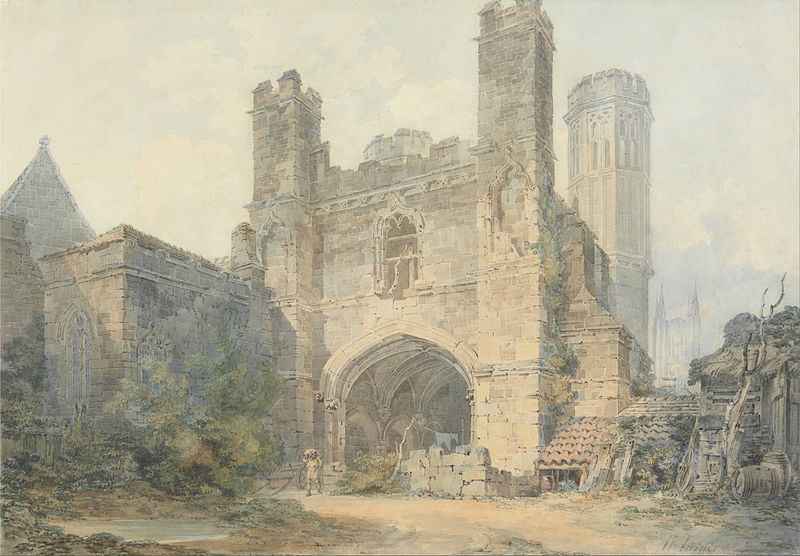 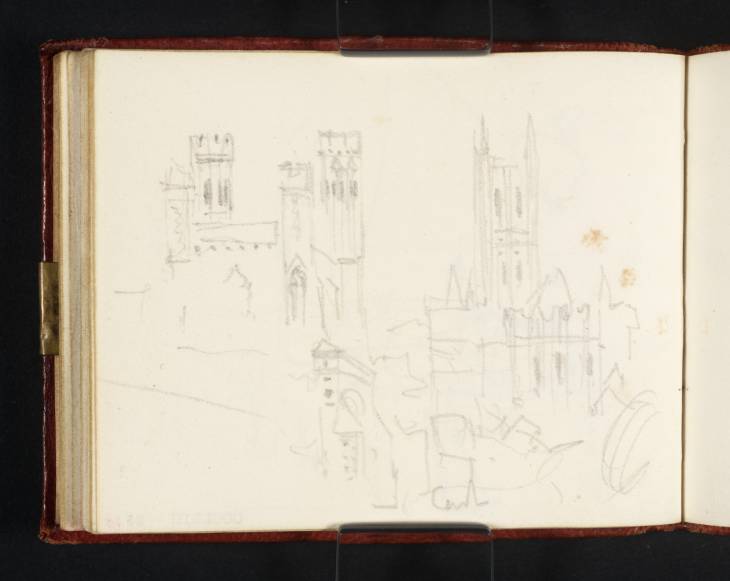 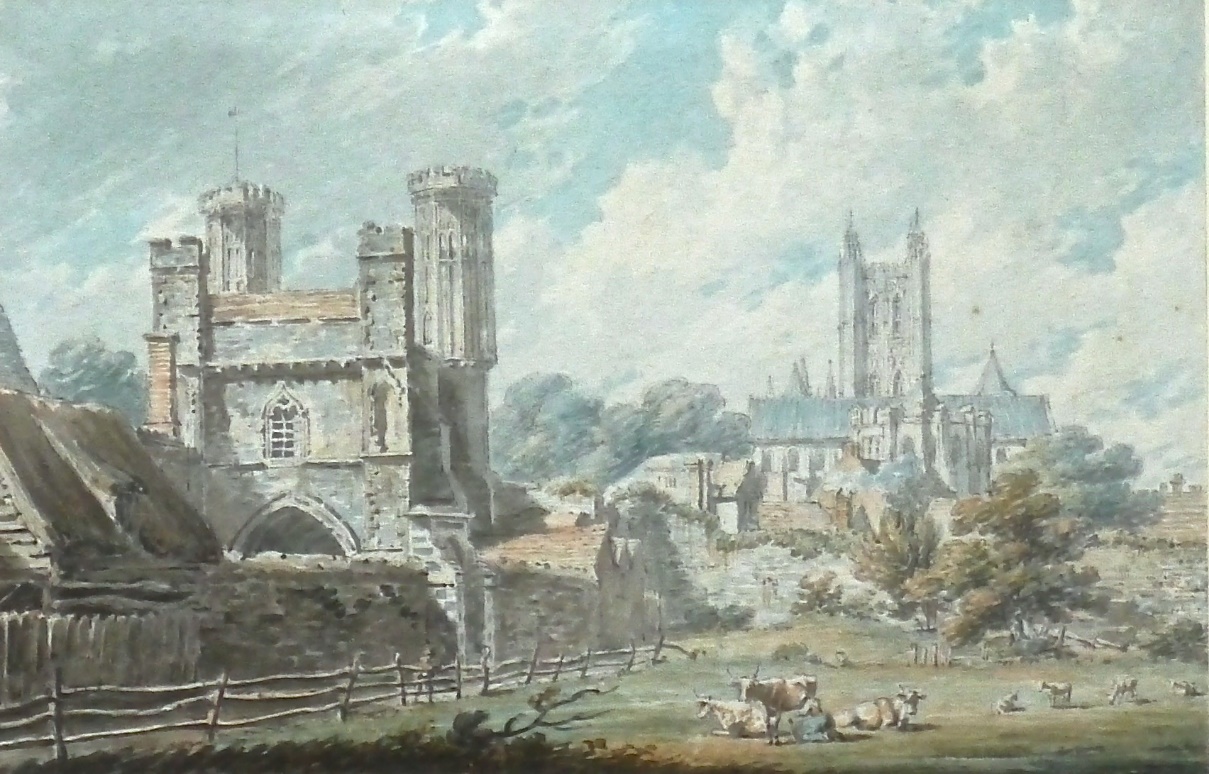 Turner  :   St Augustine’s Abbey , 1793  Yale.                              Edward Dayes : St Augustine’s Abbey, c.1800
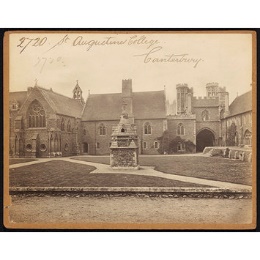 Canterbury Castle c.1830, Tate Britain
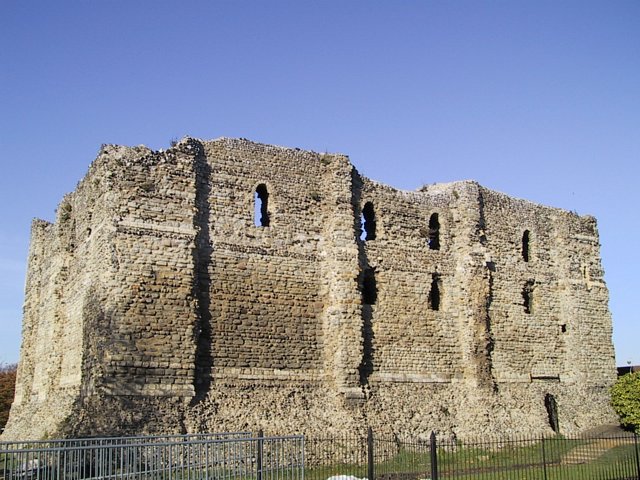 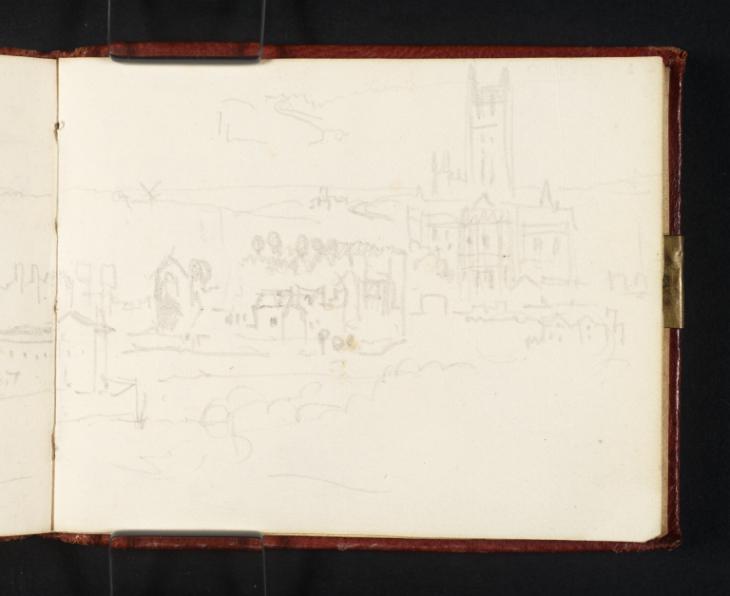 Canterbury from St Martin’s Church
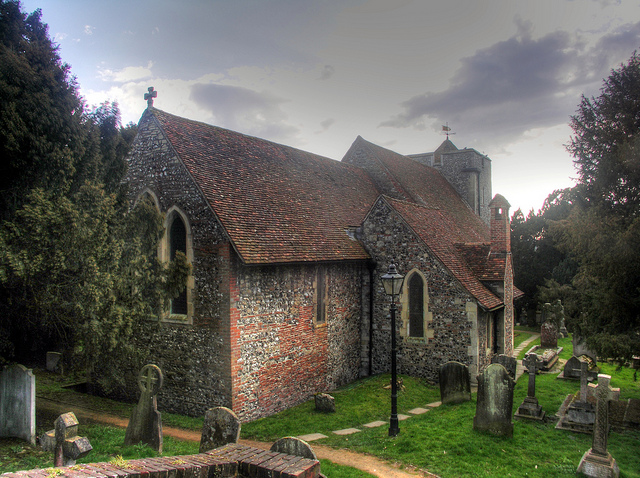 Sturry with mill & view towards St Nicholas Church.        C.1830     Tate Britain
Dover c. 1825.                  Tate Britain
Margate,  c. 1790.       Tate BritainThis is extremely early and rather amateur by the standard of what he was to achieve within a few years.
Margate, c.1822       Yale Centre for British Art.